Будь здоров  
     малыш!
Будь здоров малыш!
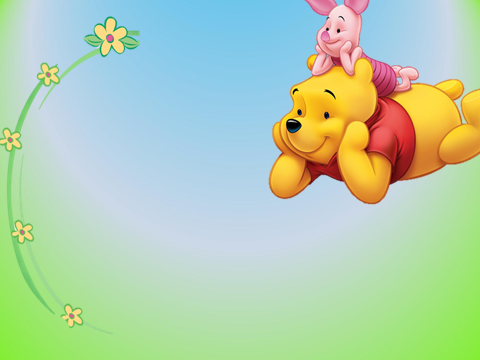 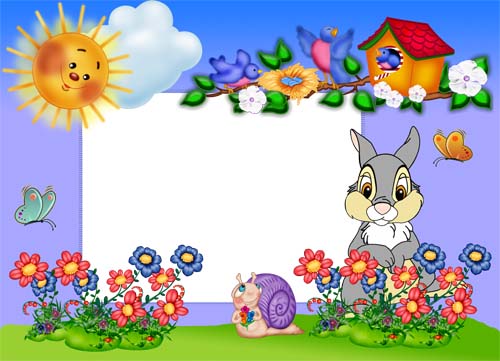 ЦЕЛЬ
	ПОВЫСИТЬ ИНДЕКС ЗДОРОВЬЯ  
	ДЕТЕЙ МЛАДШЕГО 
      ДОШКОЛЬНОГО ВОЗРАСТА ЧЕРЕЗ ОРГАНИЗАЦИЮ ФИЗИЧЕСКОГО  ВОСПИТАНИЯ  С ИСПОЛЬЗОВАНИЕМ МАЛЫХ 	ФОЛЬКЛОРНЫХ ФОРМ
Цель:
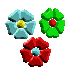 ПОВЫСИТЬ ИНДЕКС ЗДОРОВЬЯ  ДЕТЕЙ МЛАДШЕГО  ДОШКОЛЬНОГО ВОЗРАСТА ЧЕРЕЗ ОРГАНИЗАЦИЮ ФИЗИЧЕСКОГО  ВОСПИТАНИЯ  С ИСПОЛЬЗОВАНИЕМ МАЛЫХ ФОЛЬКЛОРНЫХ ФОРМ
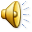 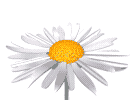 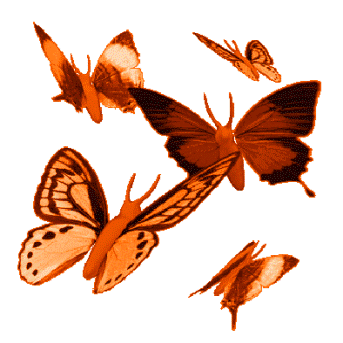 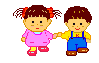 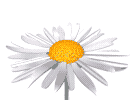 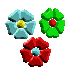 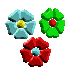 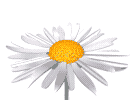 МБДОУ-црр д\с «Капелька»
МБДОУ-црр д\с «Капелька»
г.Светогорск
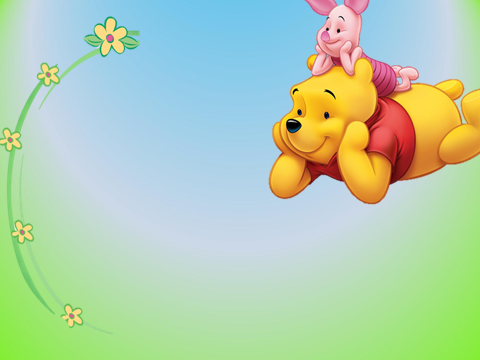 Задачи:
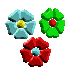 пзада
Укреплять физическое и
 психическое здоровье детей
Закреплять умение 
выразительно выполнять 
движения по тексту
Приобщать детей к народной поэзии, русской народной культуре
Развивать чувства ритма, фантазию
Воспитывать умение и желание   	играть вместе со сверстниками
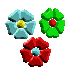 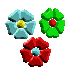 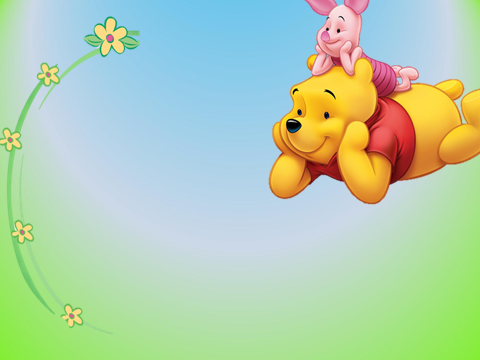 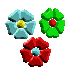 Основные направления работы с детьми:
1. Создание условий для двигательной активности 
2. Привитие и закрепление у детей 
культурно-гигиенических навыков.3. Разнообразие форм физического 
воспитания и гигиенического обучения:- Утренняя гимнастика - Массаж   - Физкультурные занятия,досуги- Подвижные игры - Экскурсии на природу
.4. Медицинское обеспечение:- Осмотр детей врачами.- Ежедневная беседа с медиком.- Выступление педиатров на собрании.5. Экологические условия:- 
-Проветривание помещений. - Соблюдение светового и теплового режима. - Соблюдение графика ежедневной уборки.
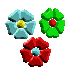 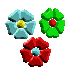 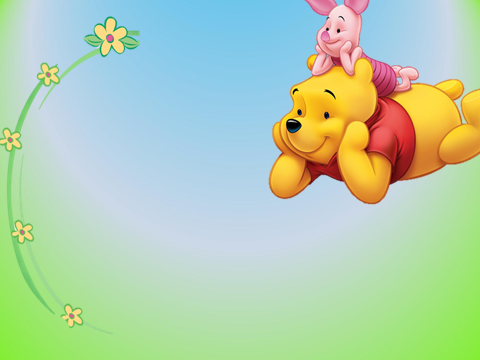 Формы работы с родителями:
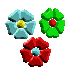 Совместные физкультурные досуги.
 Папа, мама и я – спортивная семья«
 Дни здоровья 
 Элементарный туризм.
 Устный журнал. 
 Информация для  родителей
 Тренинги для родителей
 Встречи с педиатром
 Дни открытых дверей
 Мастер - классы
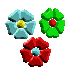 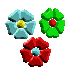 Психогимнастика,  динамические паузы
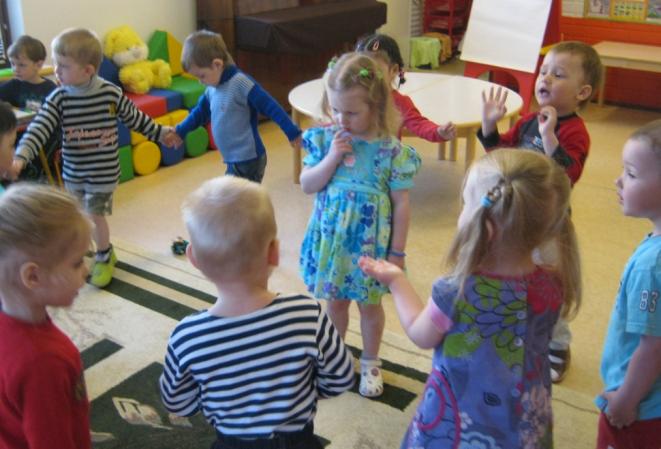 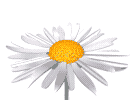 Кулачки сложили,Кулачками били:Тук-тук, тук да тук,Тук-тук, тук да тук.
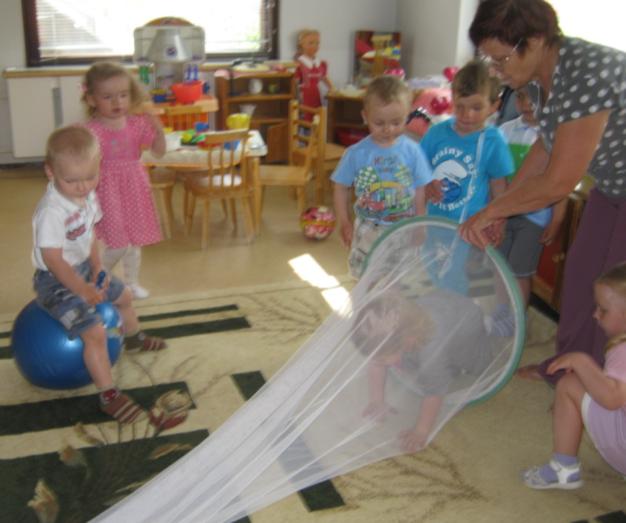 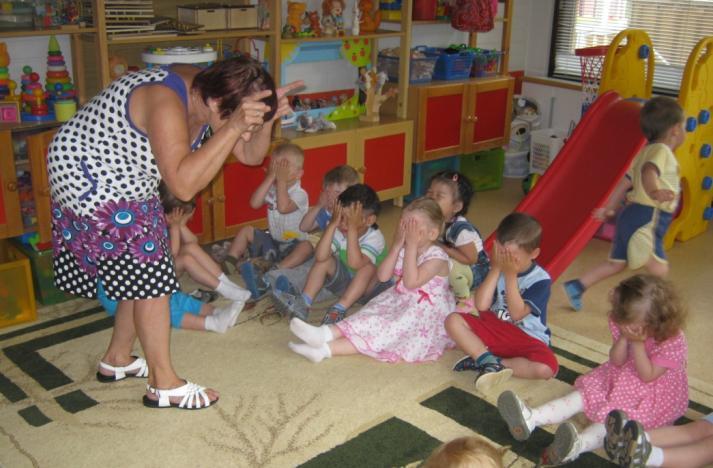 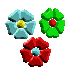 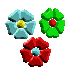 Пескотерапия и сказкотерапия
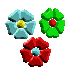 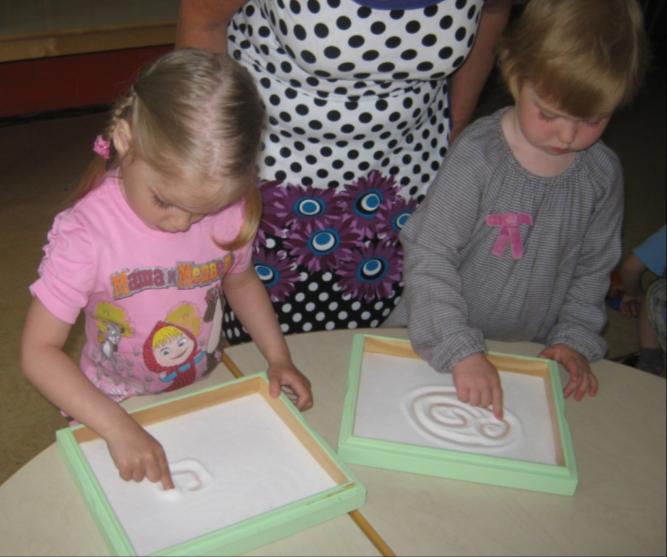 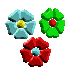 Нарисуем ровный круг,
Много палочек вокруг.
Это солнышко сияет
Всех детишек согревает.
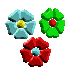 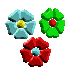 Массаж «волшебных ушек, носиков, глазок» и 	дыхательная гимнастика
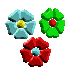 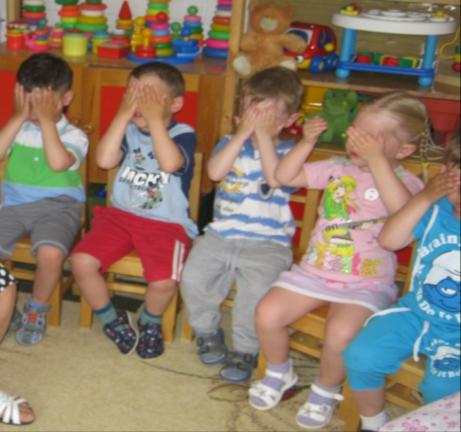 Малыши-крепышиВышли на площадку,Малыши-крепышиДелают зарядку!
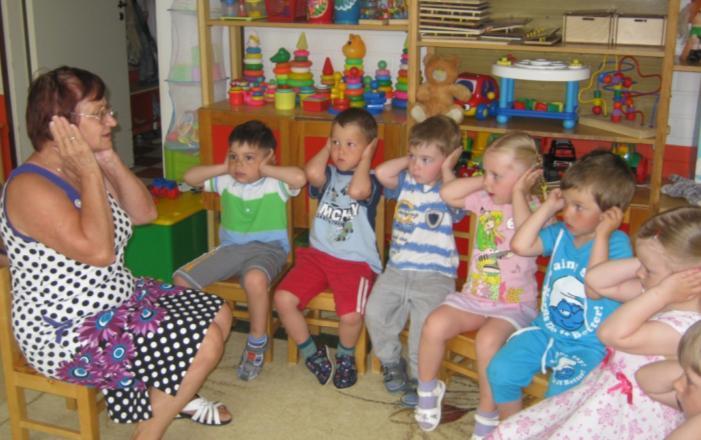 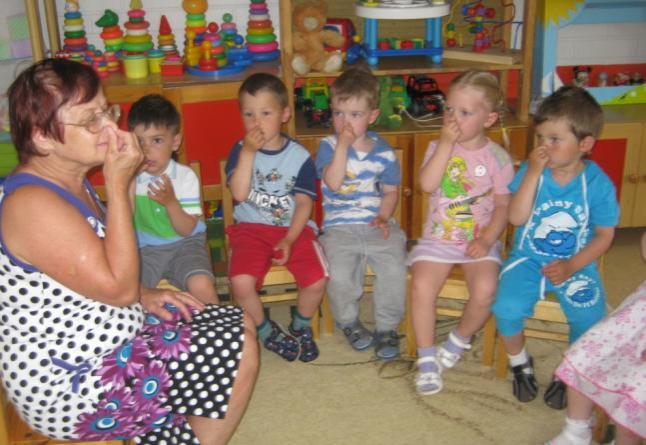 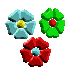 УЛУЧШАЕТ РАБОТУ ОРГАНОВ ДЫХАНИЯ
Пальчиковая, речевая и звуковая гимнастика
Развивает одновременно координацию движений и речь
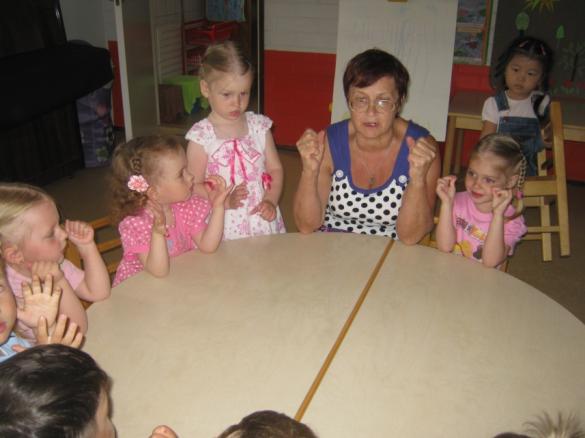 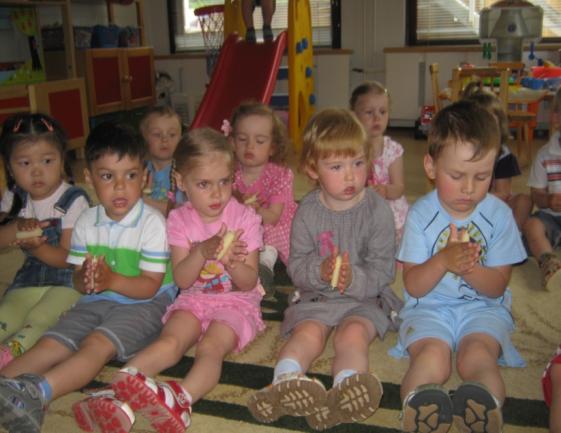 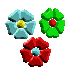 Будут пальчики вставать,Наших деток одевать.Встали пальчики - ура!Одеваться нам пора.
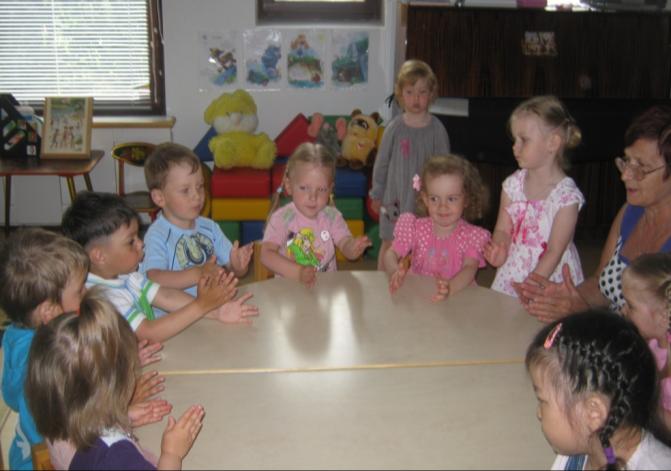 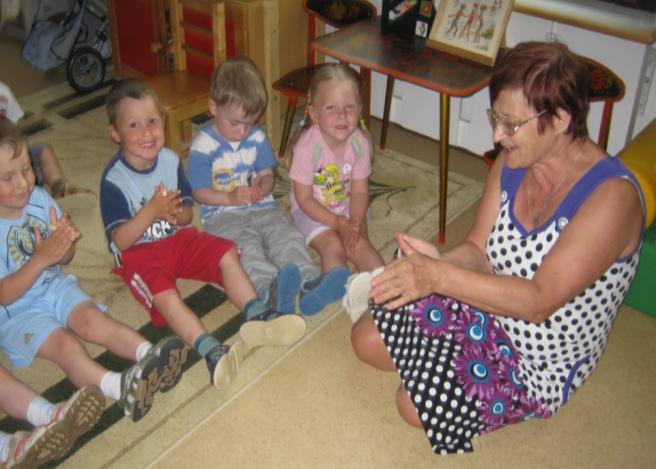 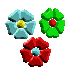 Солнце, воздух и вода – наши лучшие друзья
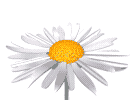 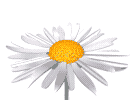 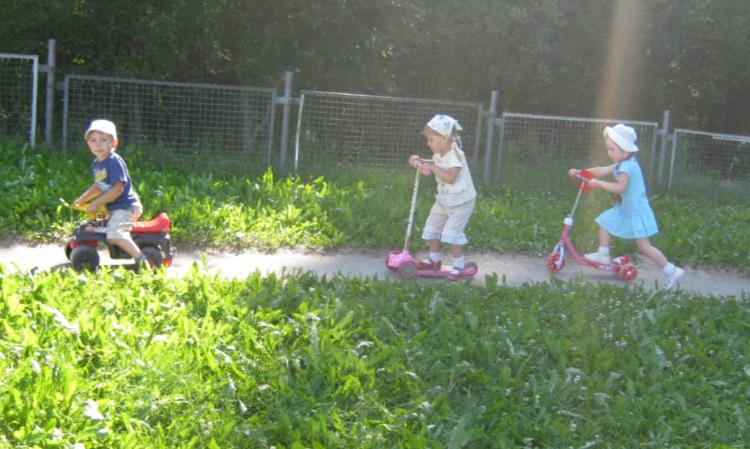 Вот болотце на пути!Как его нам перейти?Прыг да скок!Веселей скачи, дружок!
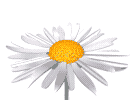 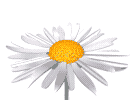 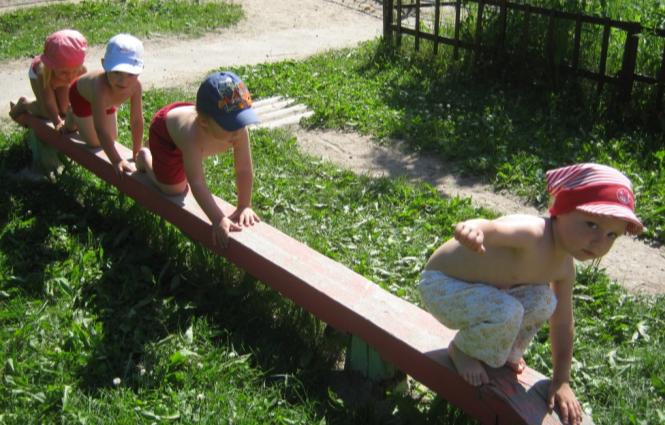 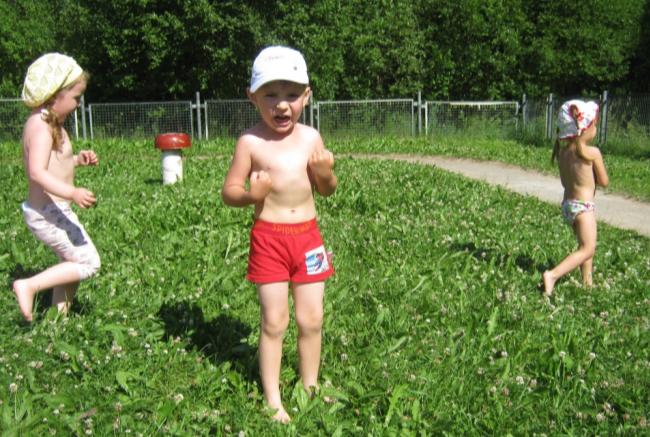 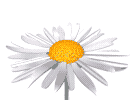 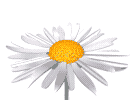 Покажись-ка солнышко, обогрей-ка полюшко.
Солнышко, покажись!  Красное нарядись!
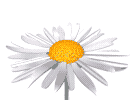 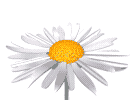 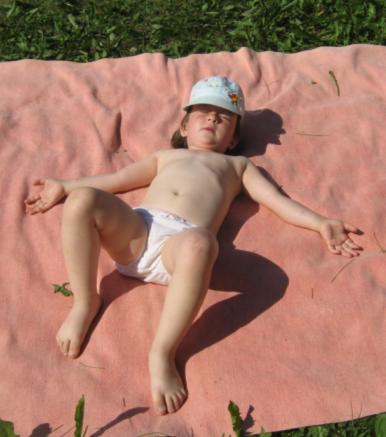 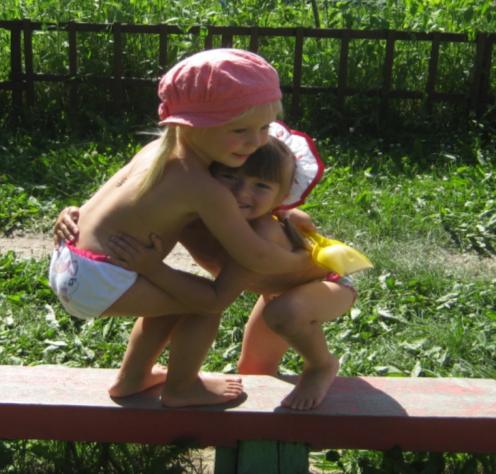 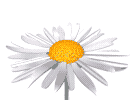 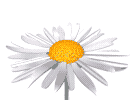 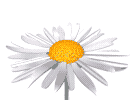 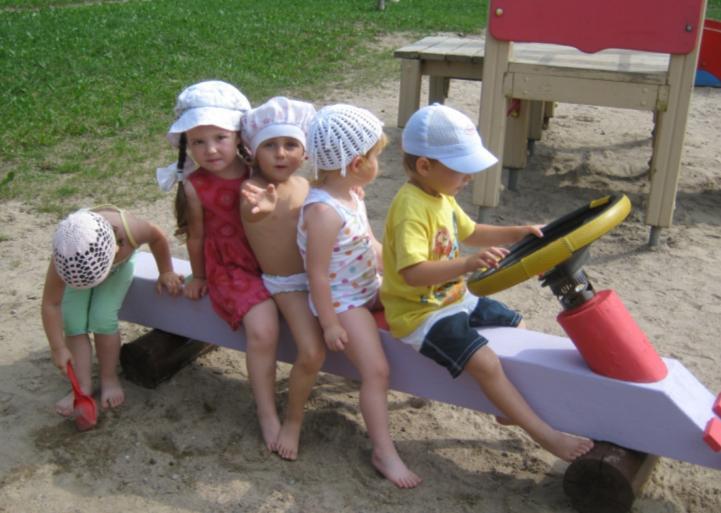 Пеки, пеки, солнышко, Красное ведрышко! Рано-рано играй, Своих деток согревай!
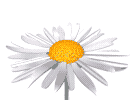 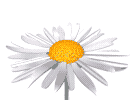 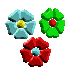 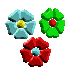 Технология обучения здоровому образу жизни
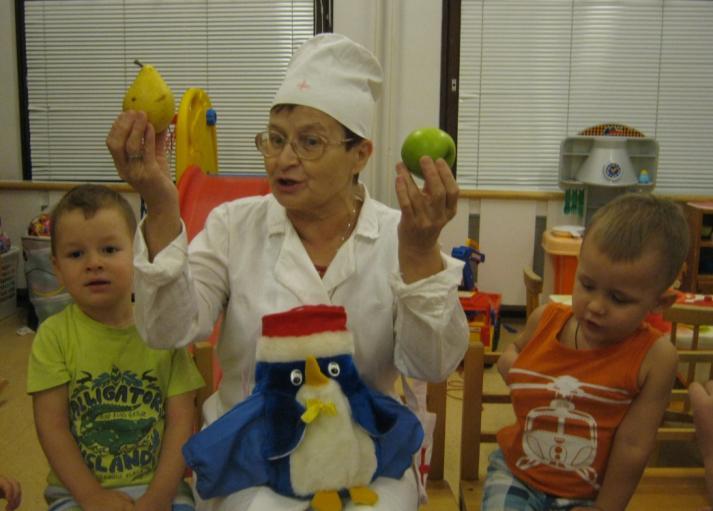 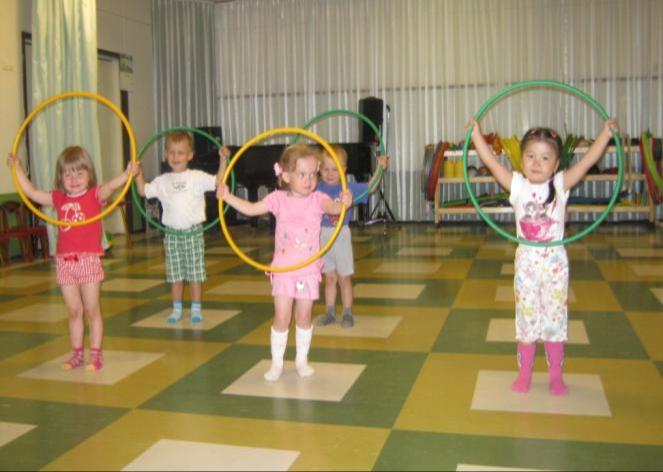 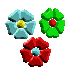 НОД в области «Физкультура», «Здоровье», «Бассейн»
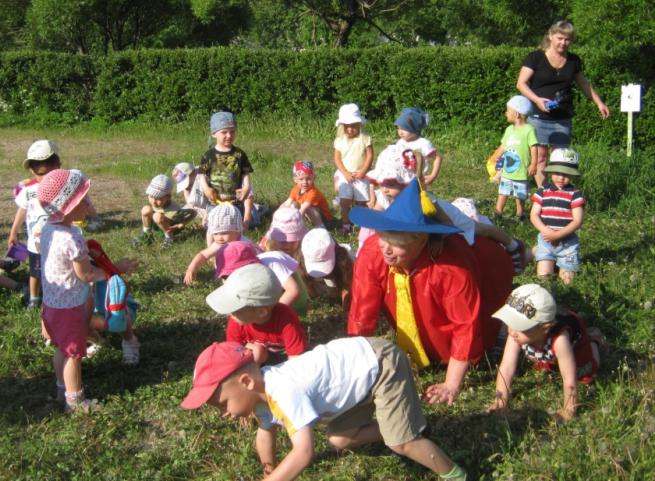 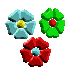 Привитие и закрепление у детей культурно-гигиенических навыков.
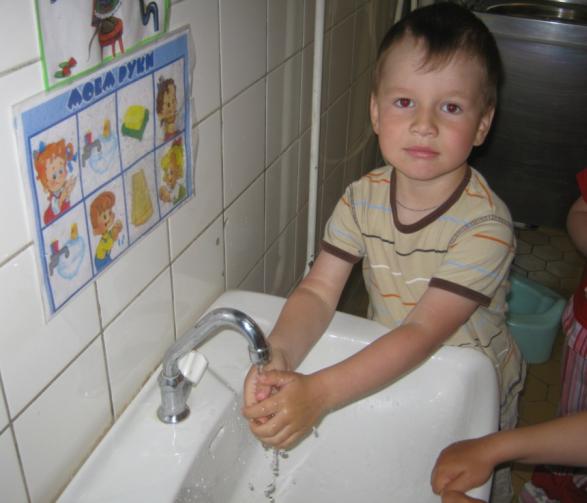 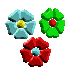 Мыли мылом ушки,                                   
Ах, какие ладушки, Мыли мылом ножки,
 Ладушки – ладошки.
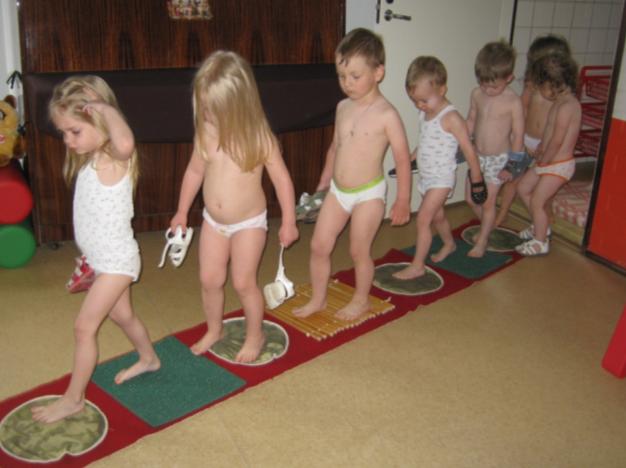 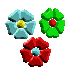 Взаимодействие с родителями
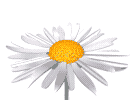 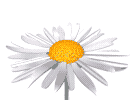 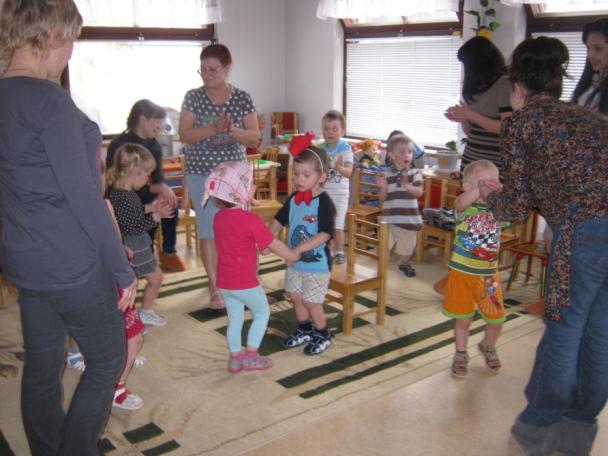 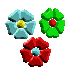 Динь-динь-бом,Ходит кошка с бубенцом.Мыши сразу услыхали.Динь-динь -бом, Быстро в норку убежали
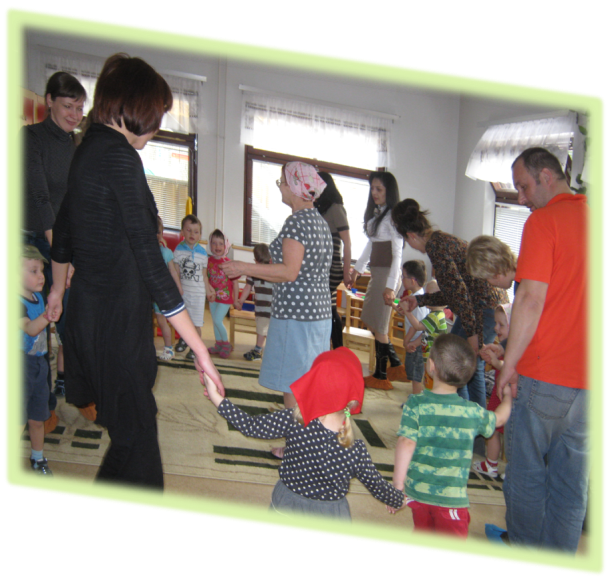 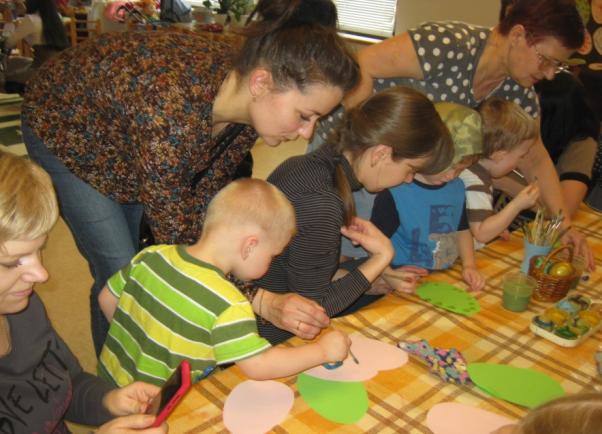 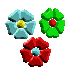 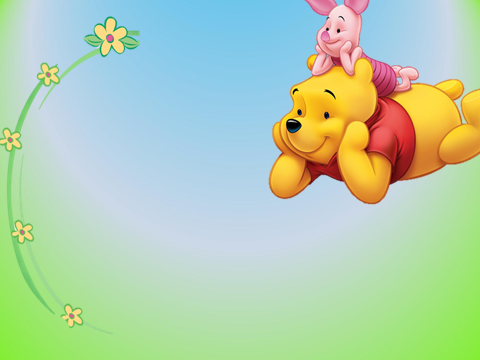 РЕЗУЛЬТАТ РАБОТЫ:
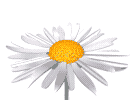 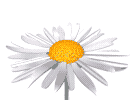 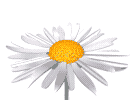 У детей появляется интерес к
физической культуре и
желание заниматься физическими упражнениями
Фольклор вызывает у детей 
радость и удовольствие
Дети становятся самостоятельными, ловкими и доброжелательными
Дети активно участвуют в подвижных играх
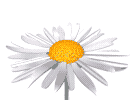 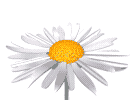 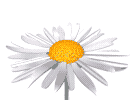